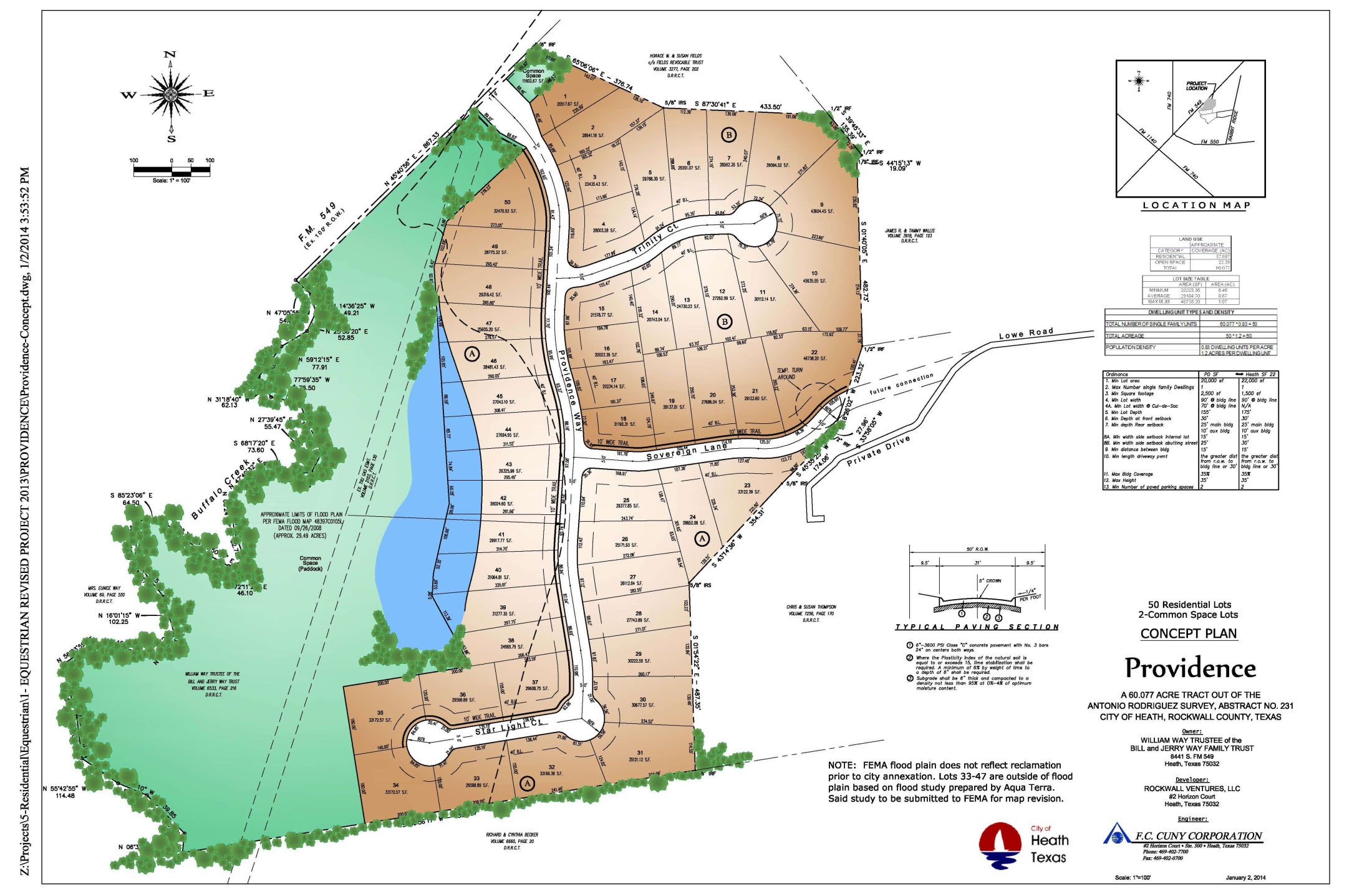 Providence – Proposed Variance Table
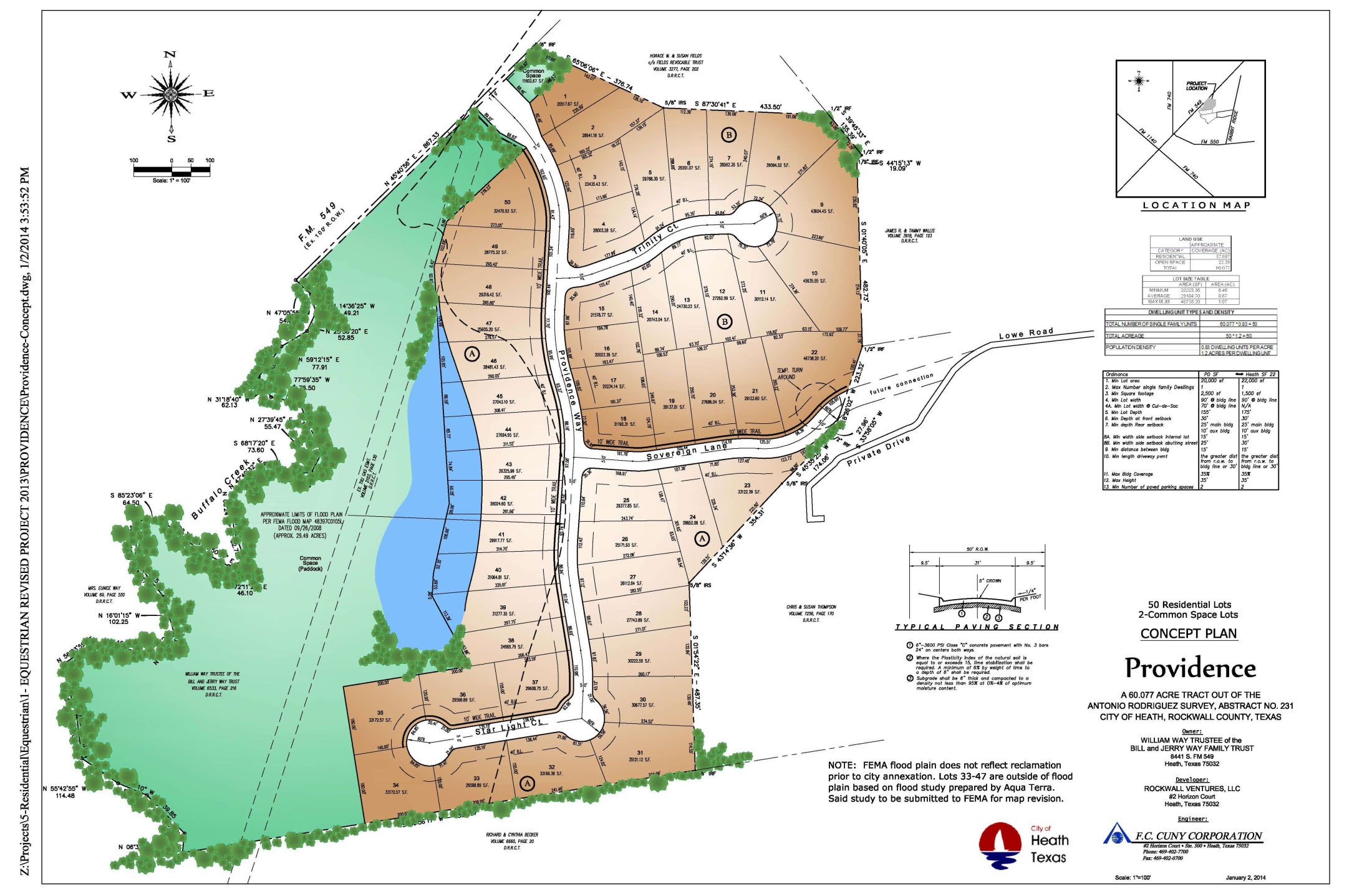